Бесклассовая адресация
Лекция 6
CIDR бесклассовая адресация
Проблема классовых адресов заключается в том, что если в компании больше 254 хостов, то им нужно присвоить сеть Класса B
Но если в компании гораздо меньше 65534 хостов, то это огромная трата глобальных адресов
Бесклассова адресация была впервые представлена в 1993 году
CIDR бесклассовая адресация
CIDR убирает фиксированные требования /8, /16 и /24 адресов и позволяет разделить их на меньшие подсети
Например, адрес 175.10.10.0/20
Так компании могут получить диапазон адресов, которые наиболее близко соответствуют требованиям
CIDR and Route Summarization
Преимущества суммирования маршрутов
ISP A не знает обо всех 256/24 сетях, доступных в ISP B
У нее есть только суммарный маршрут 175.11.0.0/16
Это уменьшает размер ISP A маршрутной таблицы и занимает меньше памяти
Если соединение идет в ISP B, оно не влияет на ISP A.
Это ограничивает локальную часть сети и уменьшает нагрузку на ЦПУ
Подсети
Для понимания разделения на подсети проанализируйте IPv4 адресацию, где все хосты могут связываться по интеренету, имея публичные IP адреса.
Представим, что дизайнер сети для маленького бизнеса и 4 департаментов распределился по двум офисам, и мы хотим управлять нашим пространством общественных адресов
Вместо того, чтобы купить отдельные диапазоны IP адресов для разных департаментов, мы можем приобрести один диапазон и разделить его на маленькие подсети
Заимствование битов адреса хоста
Вычисление числа сетей
Чтобы вычислить число доступных подсетей, используется формула
Если Класс С сети использует /28 подсеть, то мы занимаем 4 бита от адреса /24
            доступных сетей
Если Класс B использует /28 подсеть, тогда мы занимаем 12 бит от /16
Получили 
Хостам из разных подсетей нужно пройти через маршрутизатор, если они хотят связаться друг с другом
Вычисление числа хостов
Чтобы вычислить число доступных хостов, используется формула

Мы убираем 2, потому что адрес сети и широковещательный адрес не могут быть использованы хостами
Если сеть Класса С использует подсеть /28, тогда остается 4 бита для хостов
Если сеть Класса B использует подсеть /28, тогда остается 4 бита для хостов
Класс C /31 подсеть
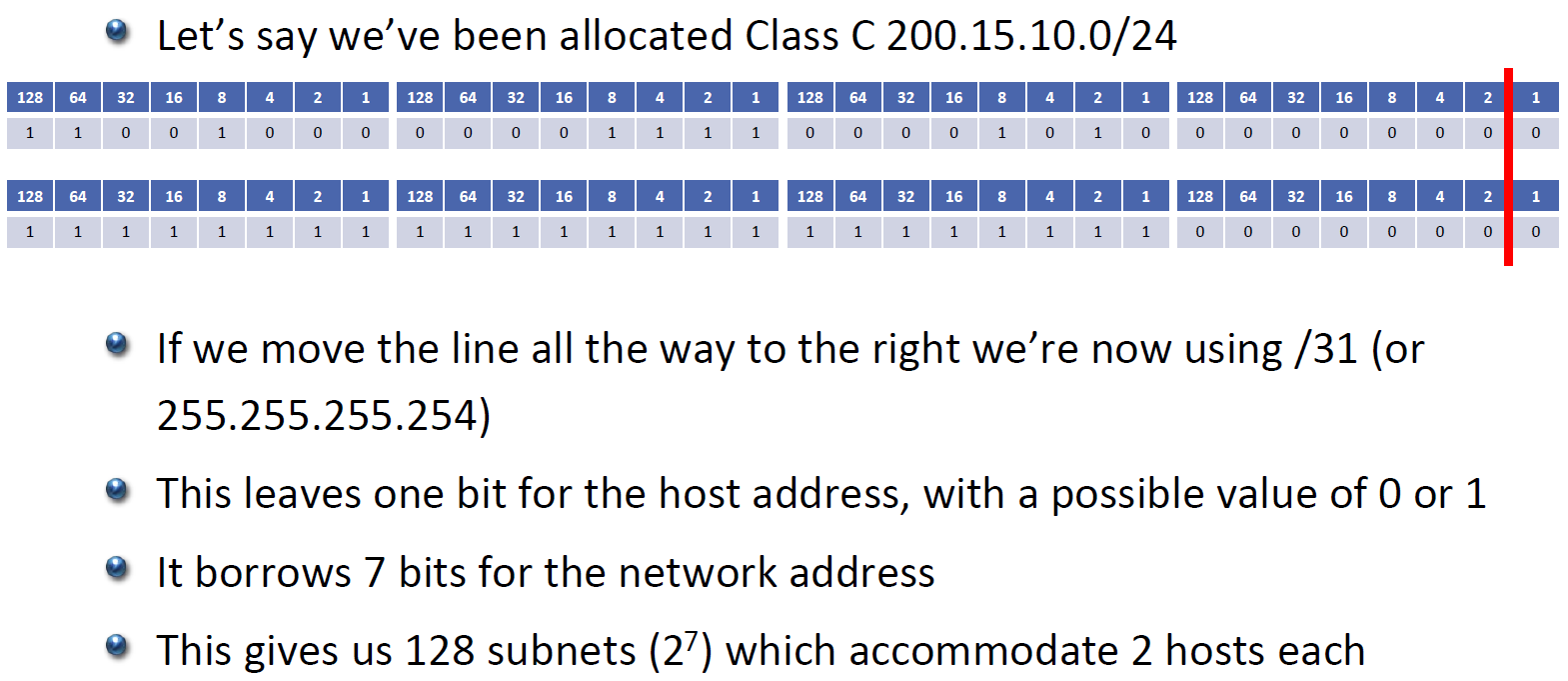 Класс C /31 Подсеть
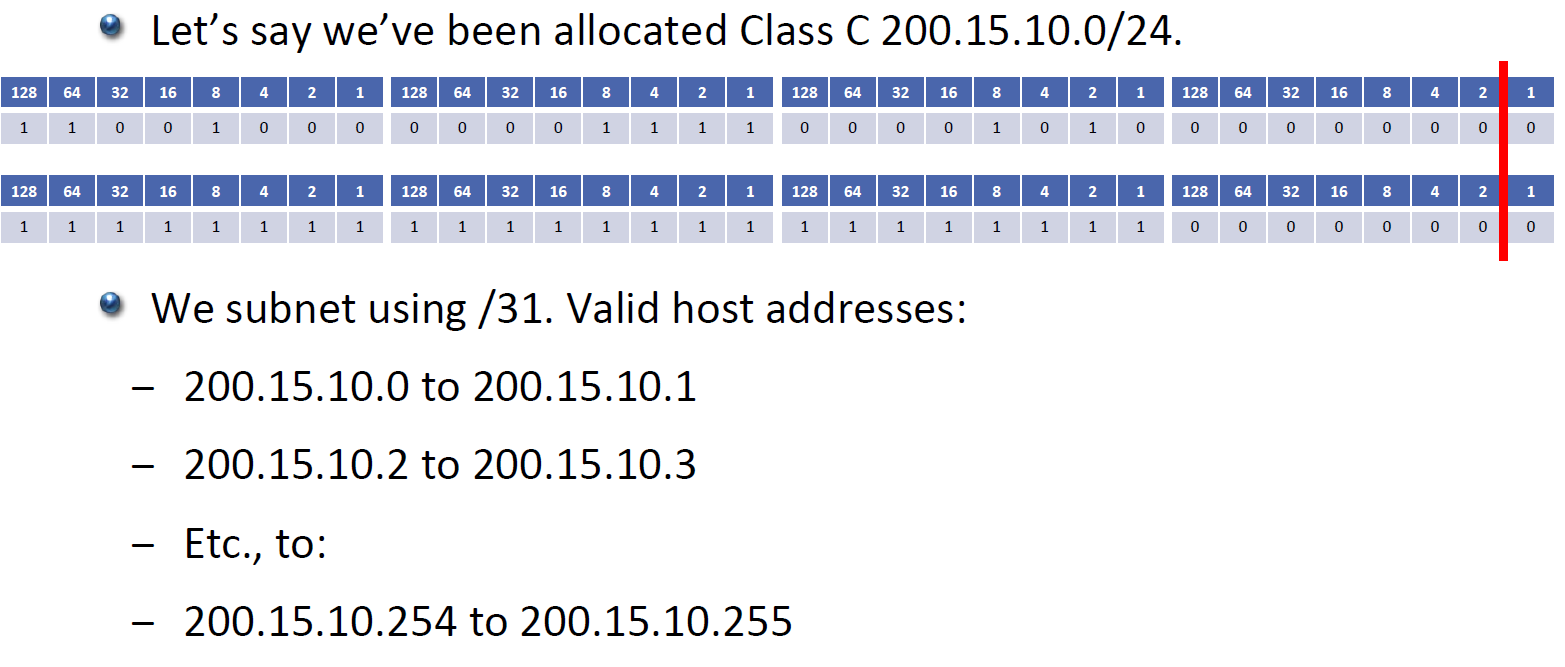 But Wait!
Класс C /30 Подсеть
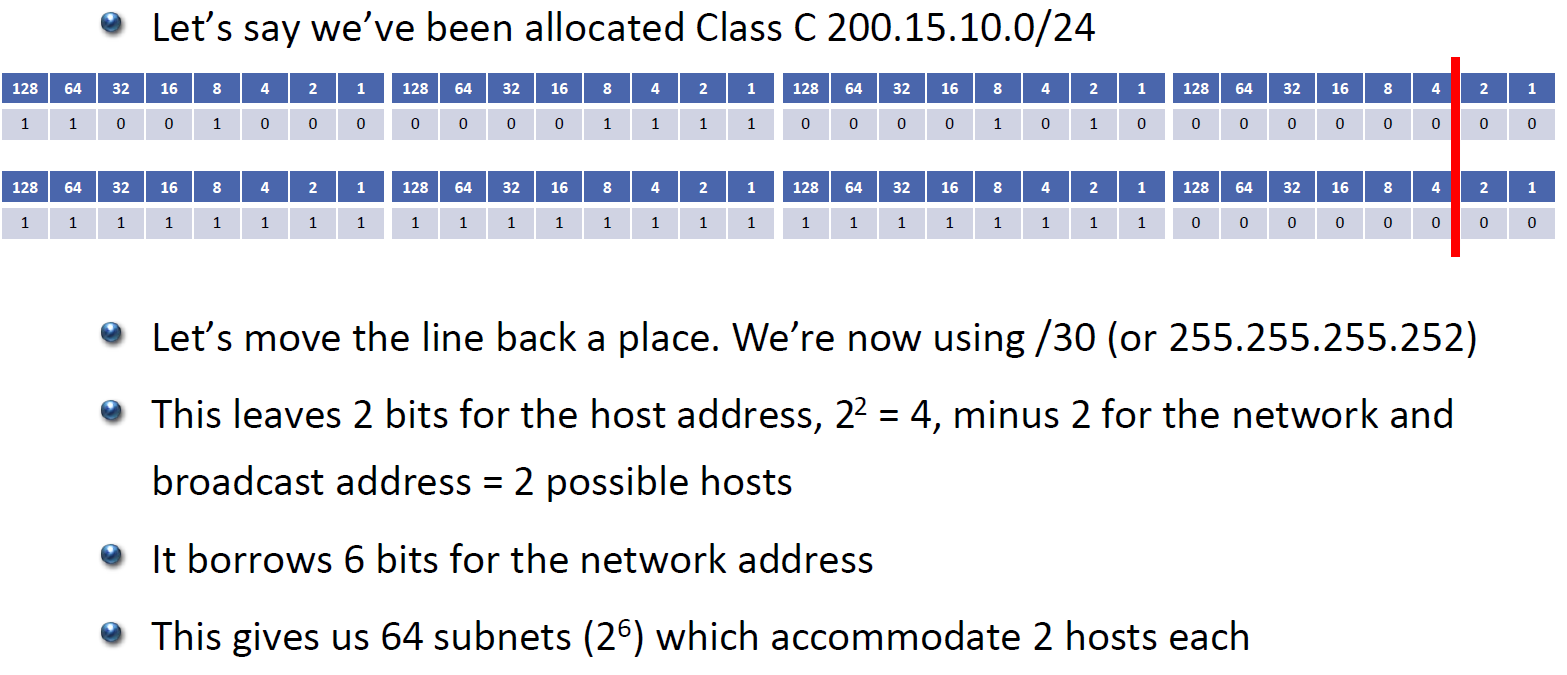 Класс C /30 Подсеть
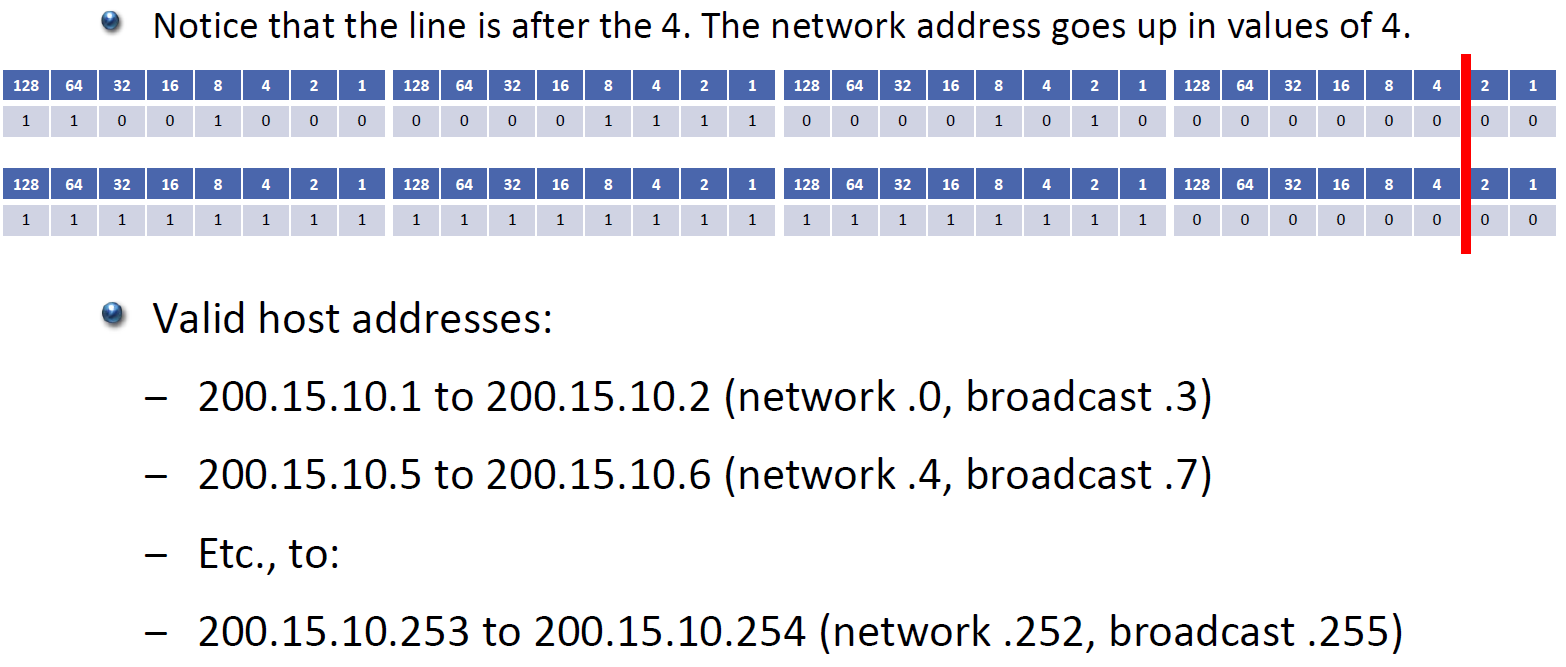 /31 vs /30
Класс C /29 Подсеть
Класс C /29 Подсеть
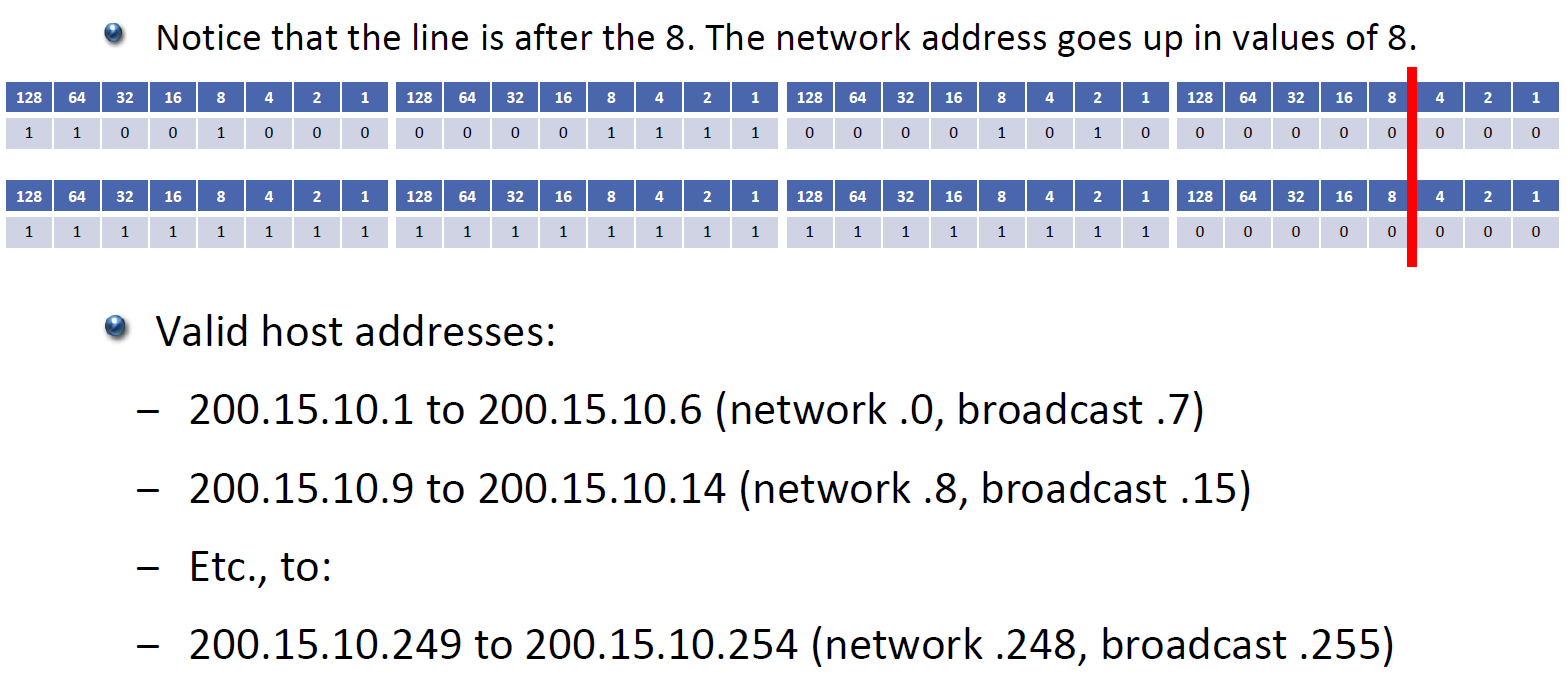 Другие подсети Класса C
Variable Length Subnet Masks VLSM
Subnetting Considerations
Network Topology Diagram
Subnetting Design Steps
Engineering Departments
Engineering Departments
New York Sales Department
New York Sales Department
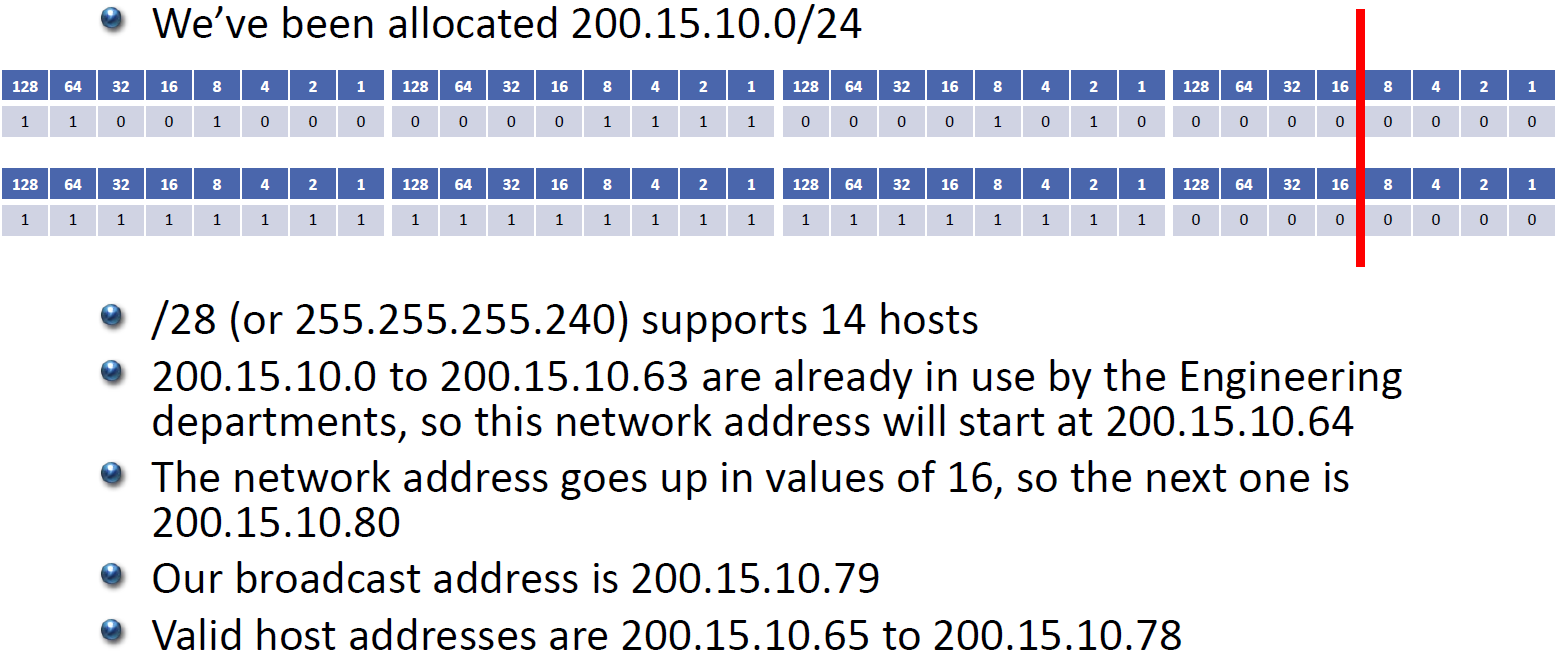 Boston Sales Department
Boston Sales Department
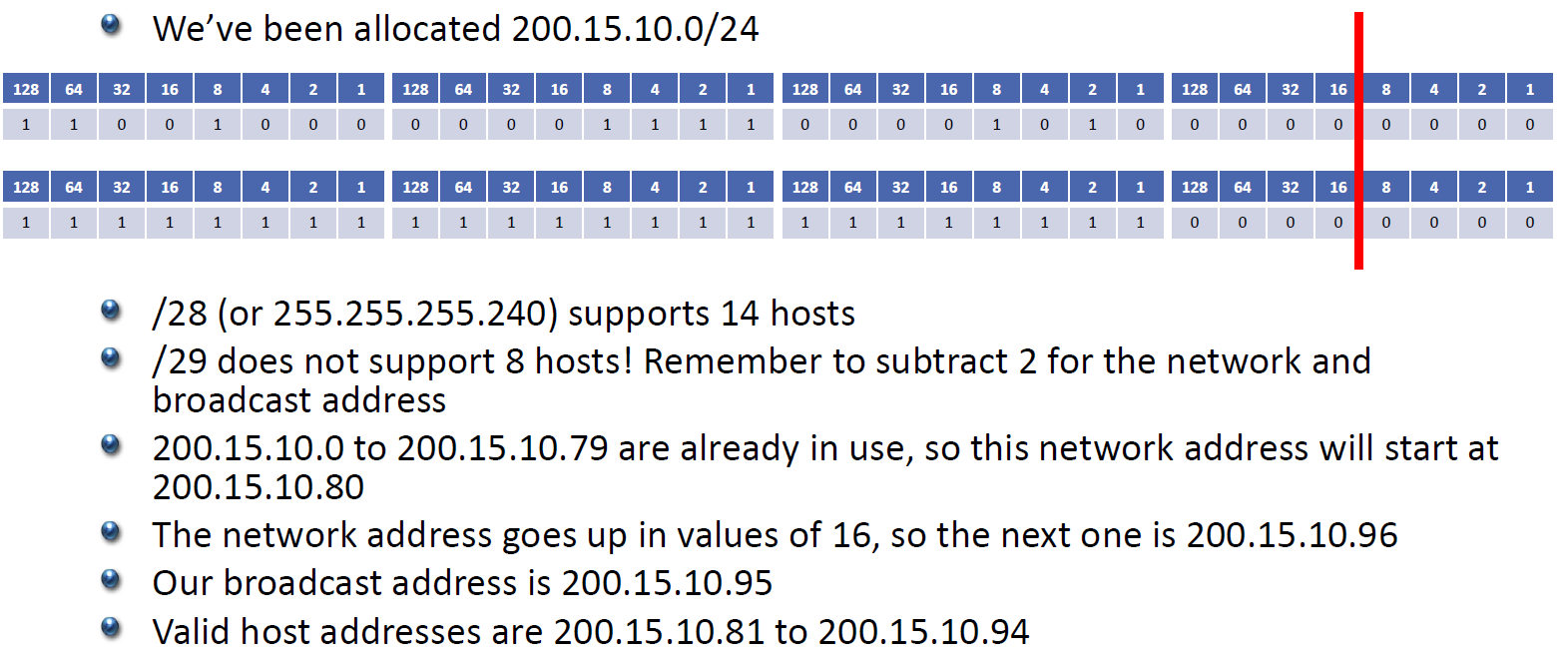 New York to Boston Link
New York to Boston Link
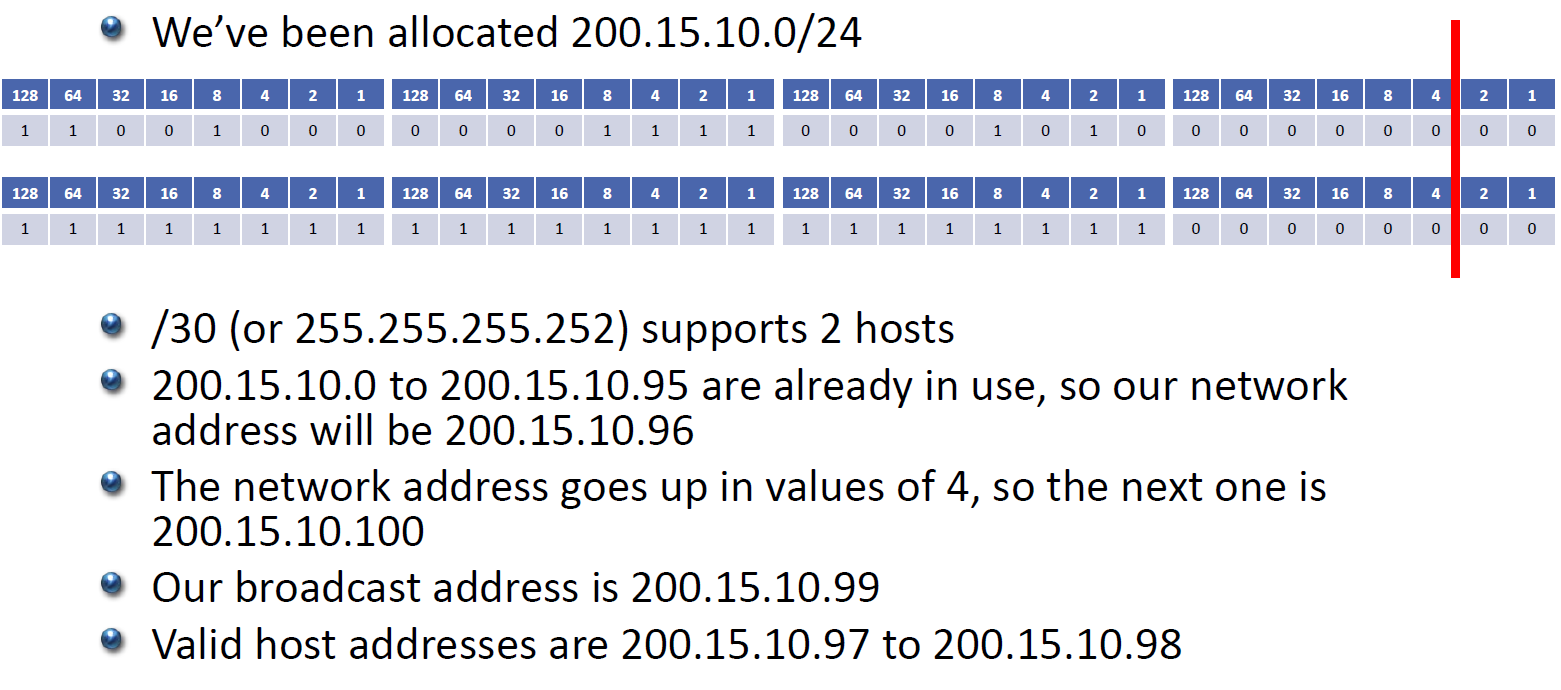 Network Topology Diagram
Network Topology Diagram
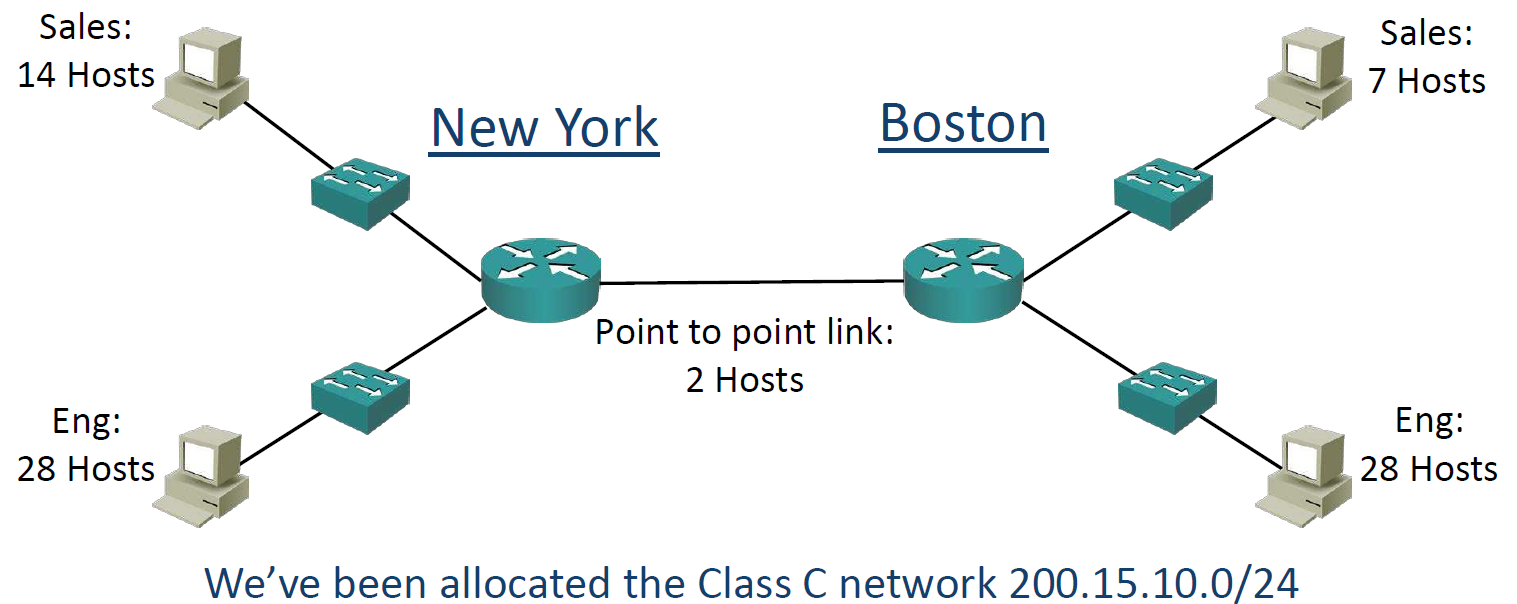 Network Topology Diagram